Овощи
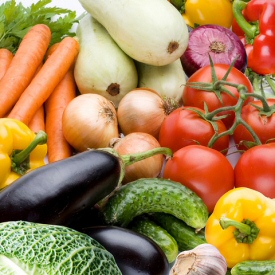 Загадки вокруг нас
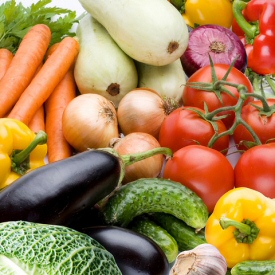 Сидит дед, в сто шуб одет.Кто его раздевает,Тот слёзы проливает.
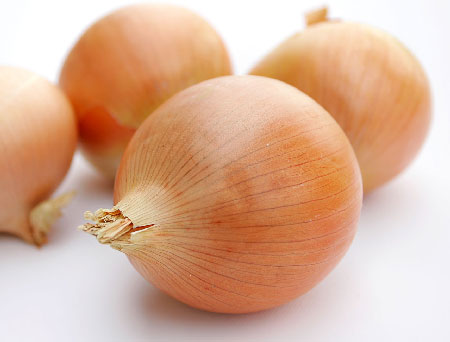 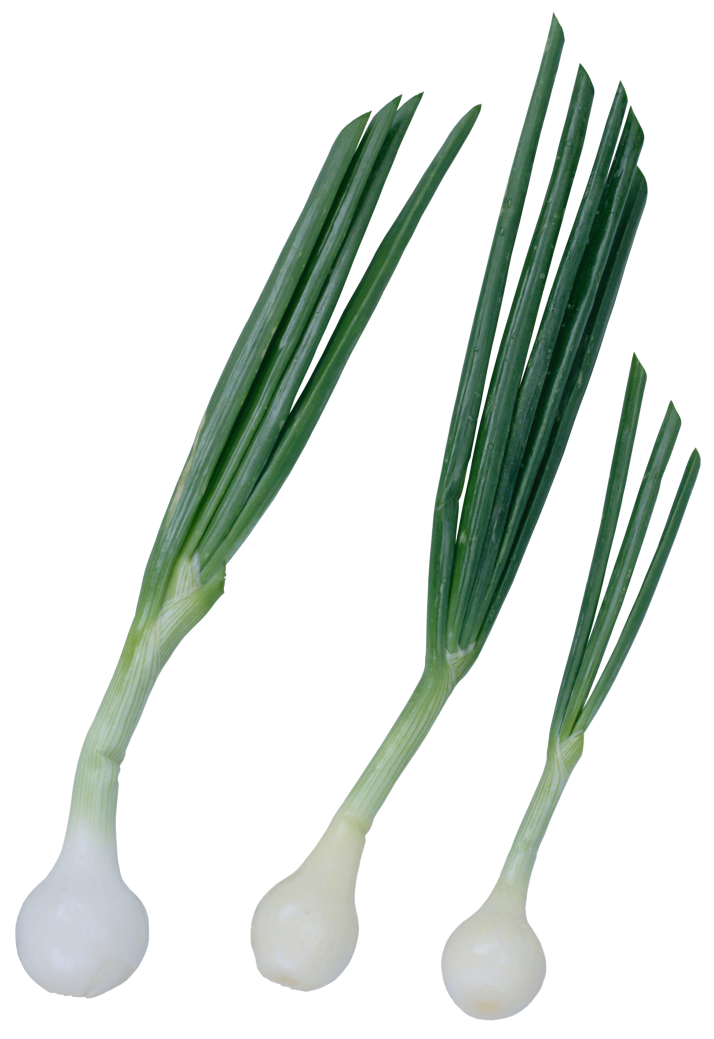 Под землёй огонь горит,а снаружи дым видно.
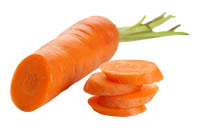 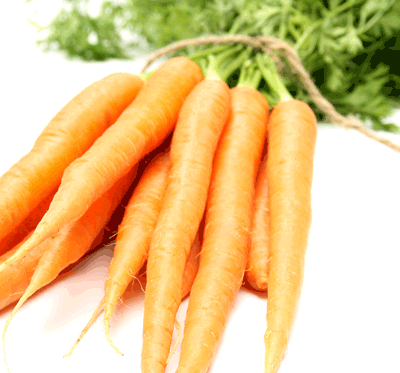 Вверху зелено,Внизу красно,В землю вросло.
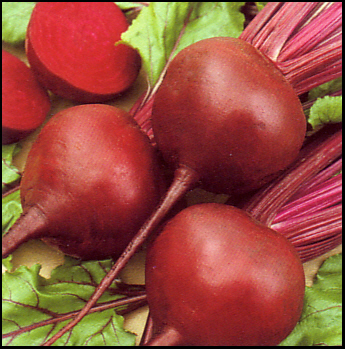 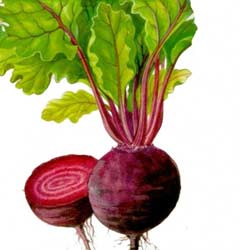 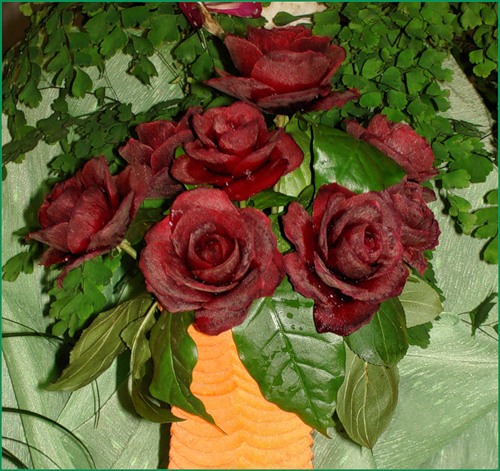 Лежит между грядокЗелен и сладок.
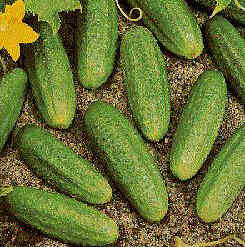 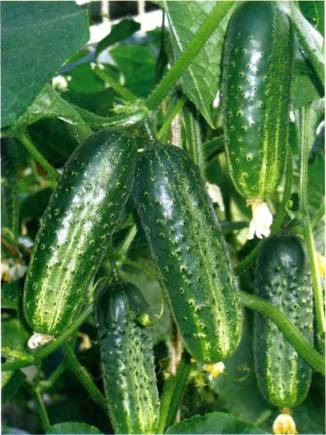 Не шит, не кроен,А весь в рубцах;Без счету одежек,А все без застежек.
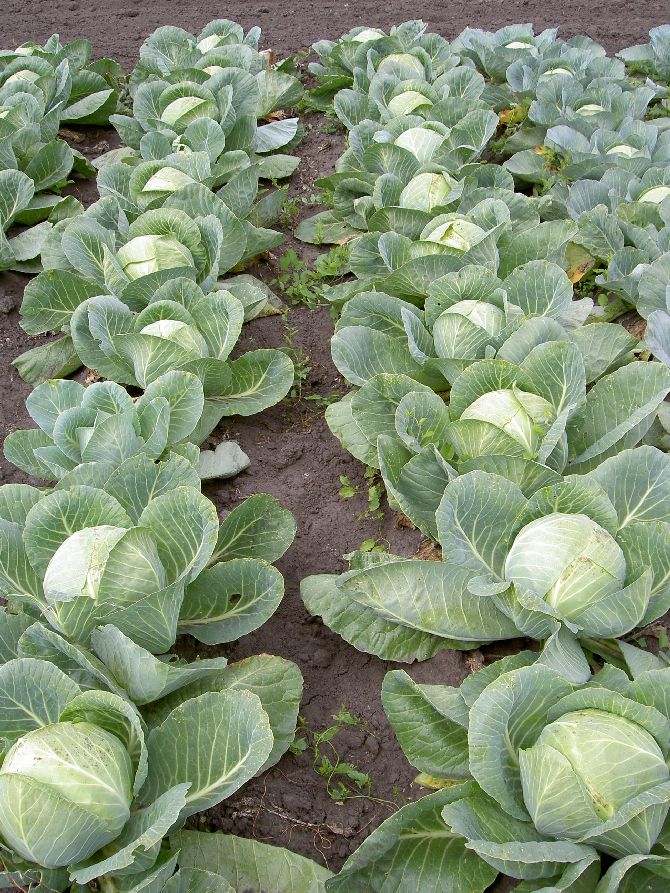 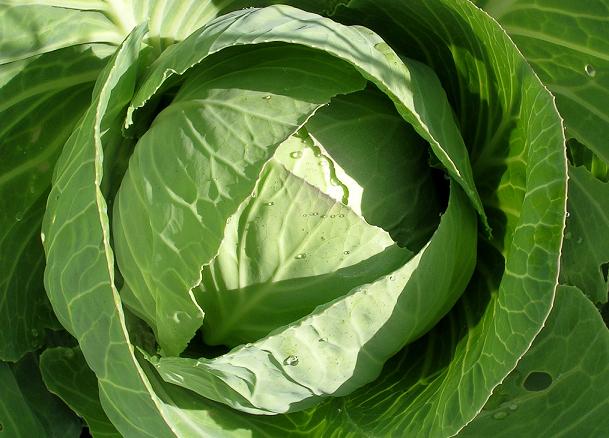 Раскололся тесный домикНа две половинки,И посыпались оттудаБусинки-дробинки.
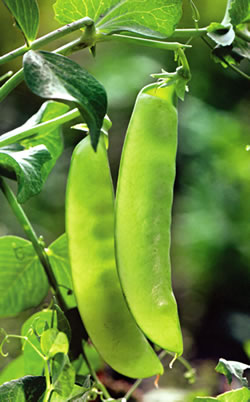 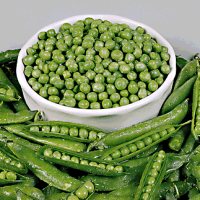